Impossibilities in Succinct Arguments
Black-box Extraction and More
Matteo CampanelliProtocol Labs
Joint work with:
Chaya Ganesh, Hamid Khoshakhlagh, Janno Siim
(Non-Interactive) Succinct Arguments
Bob knows w :
R(x,w)
∃ w : R(x,w)
SNARK
SNARG
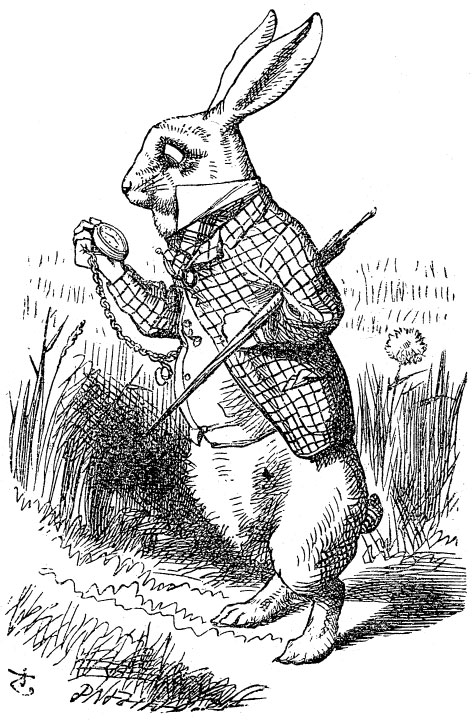 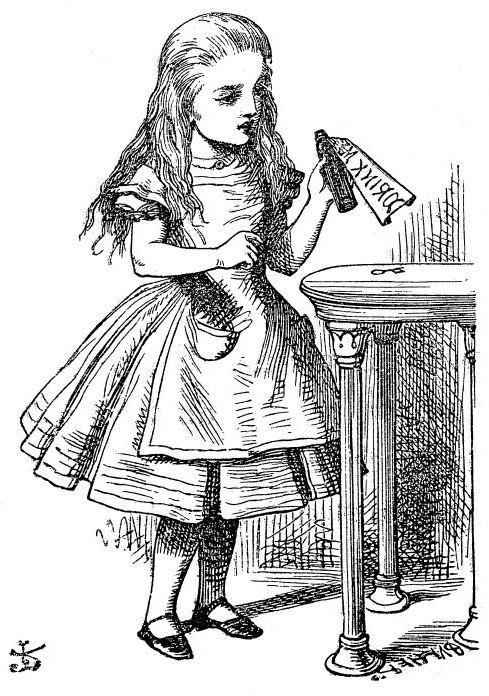 π (short)
Setting our expectations about SNARGs
- We have several constructions that are succinct
(Groth16, Bulletproofs,…)
- …and are from idealized models or strong assumptions:
AGM, GGM, ROM, Knowledge-of-Exponent assumptions
- This is not really a coincidence
Why idealized models/strong assumptions
Gentry&Wichs (or GW)
If we “obtain” a SNARG from (true) assumption X then X is not falsifiable.
“Falsifiable” ~ “can be shown not to hold through efficient adversary interacting with efficient challenger”
GW and related folklore
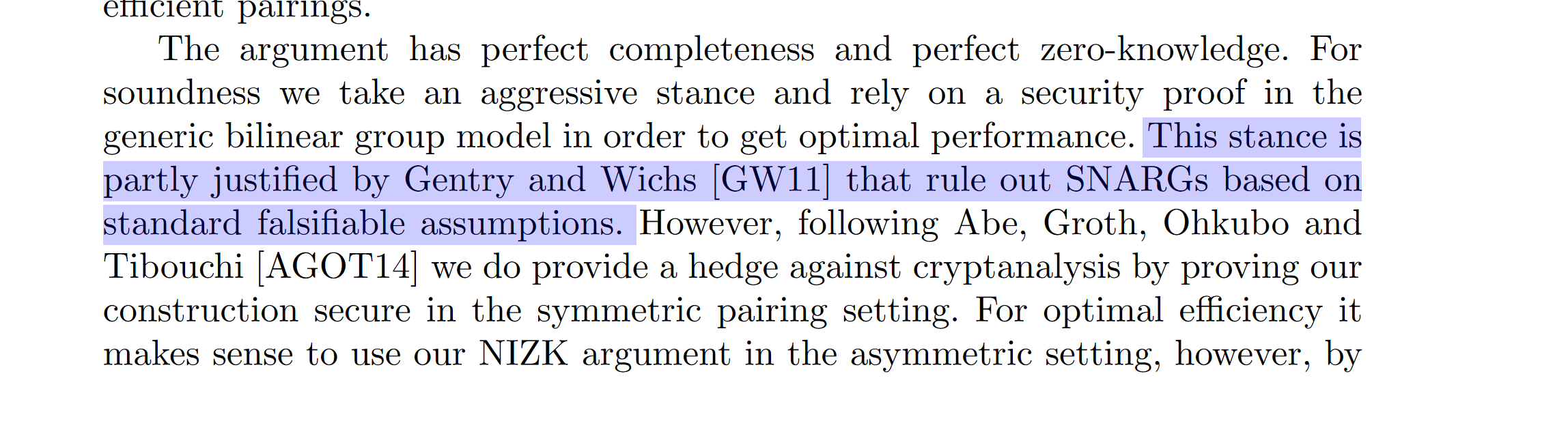 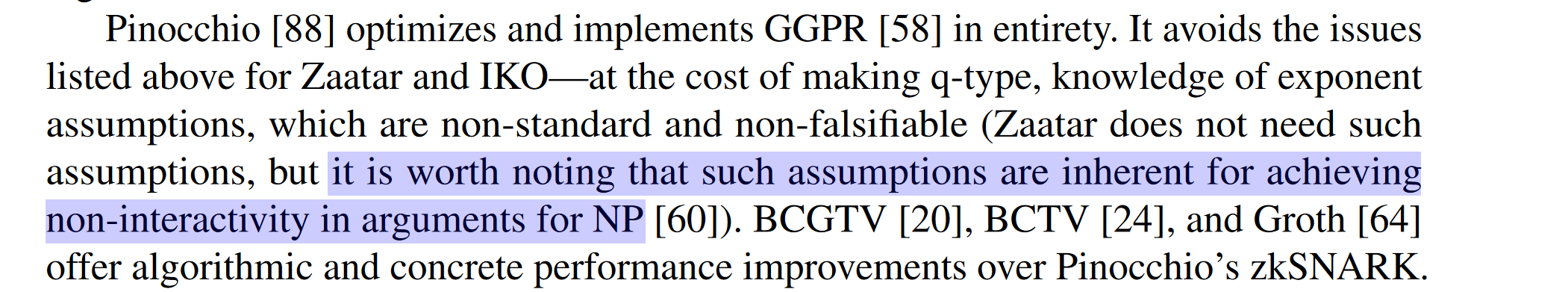 Groth16
Spartan
The statements above are balanced enough. But the folklore seems to be more extreme:“only trivial applications can be achieved with falsifiable assumptions”
To what extent is the folklore right?
Folklore already misled us in the past
[Cleve86]: two parties cannot securely compute a function with fairness
The long-standing folklore: nothing trivial can be computed fairly by two parties
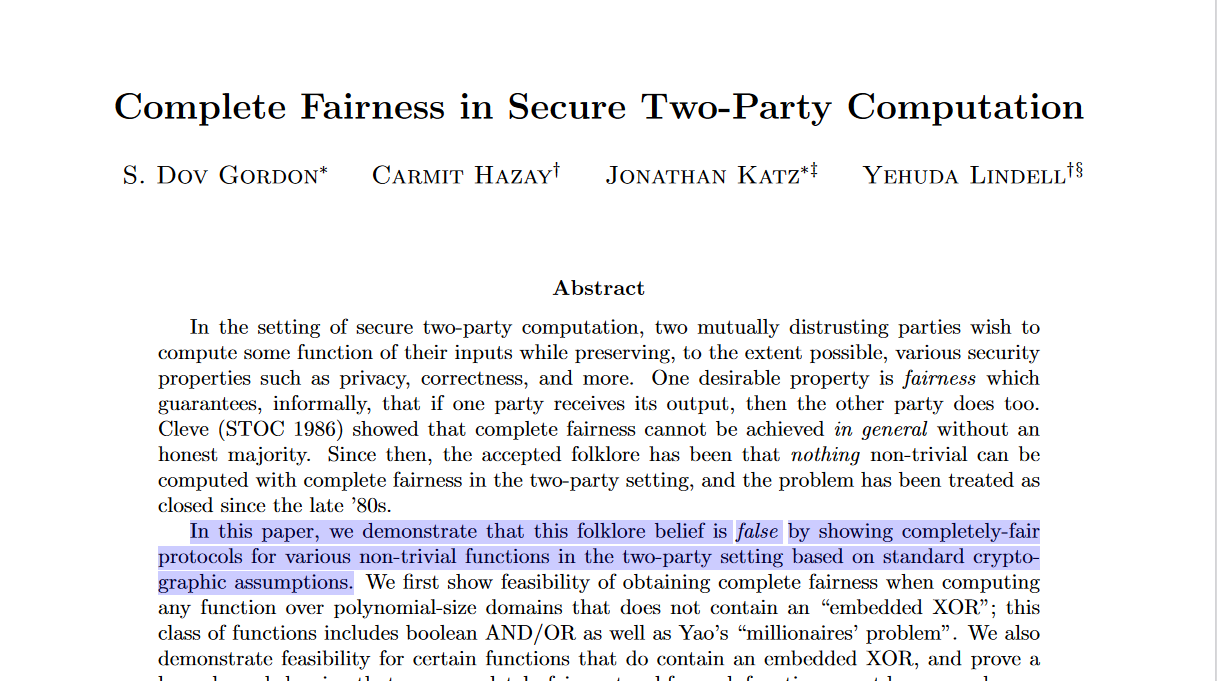 Twenty years later…
But, you could say,why would this also be the case for GW?
Boundaries of GW
Languages
Adaptivity
Setup model
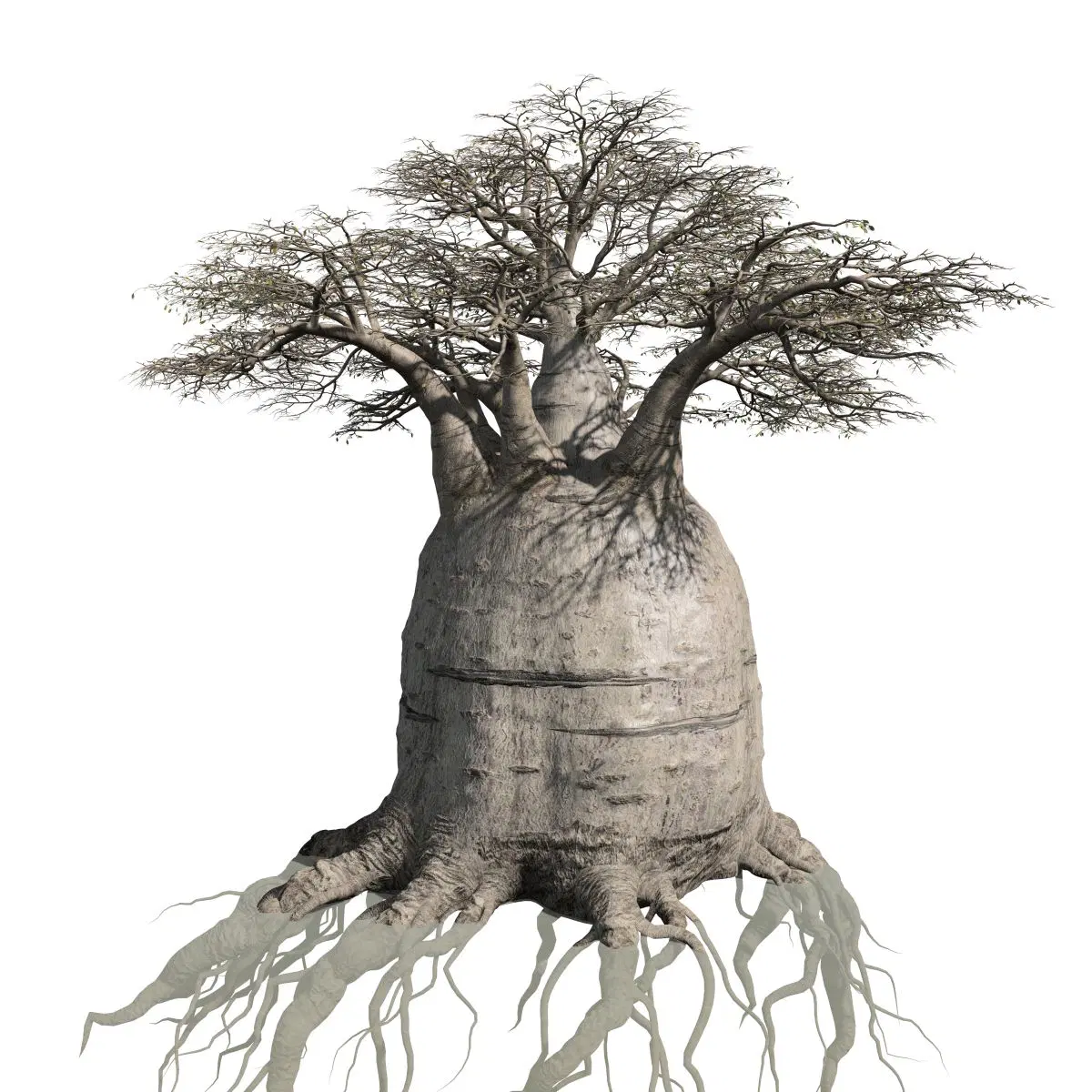 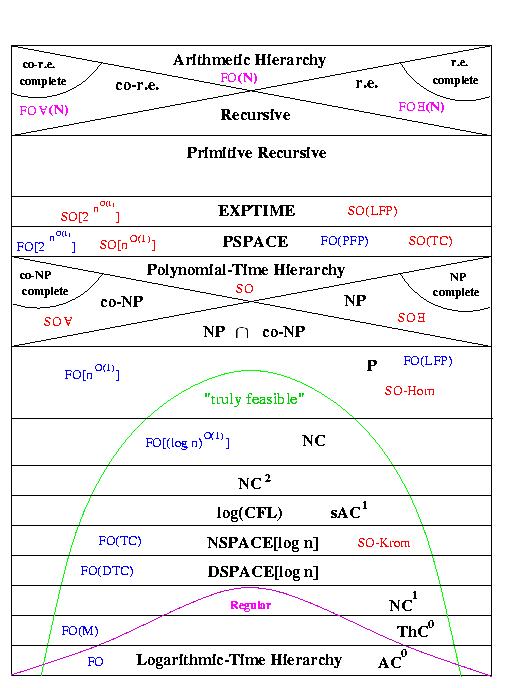 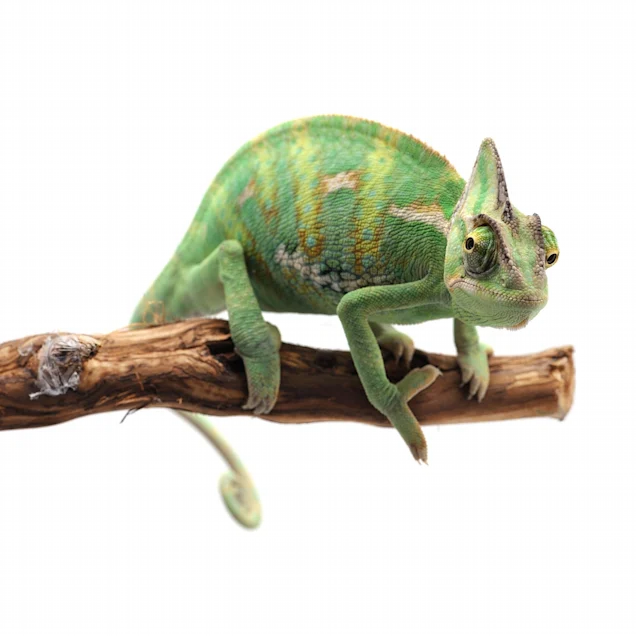 adversary
crs
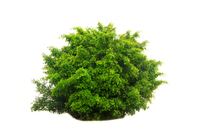 CRS
crs
Some of these boundaries are explicit in literature, some aren’t.
Boundaries of GW: Languages
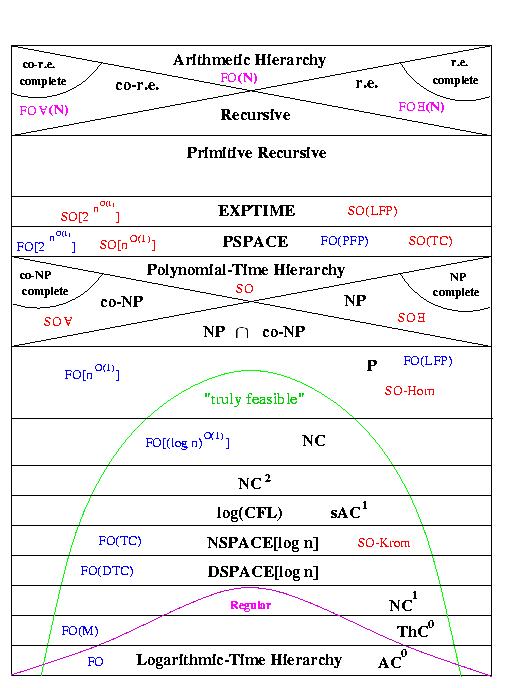 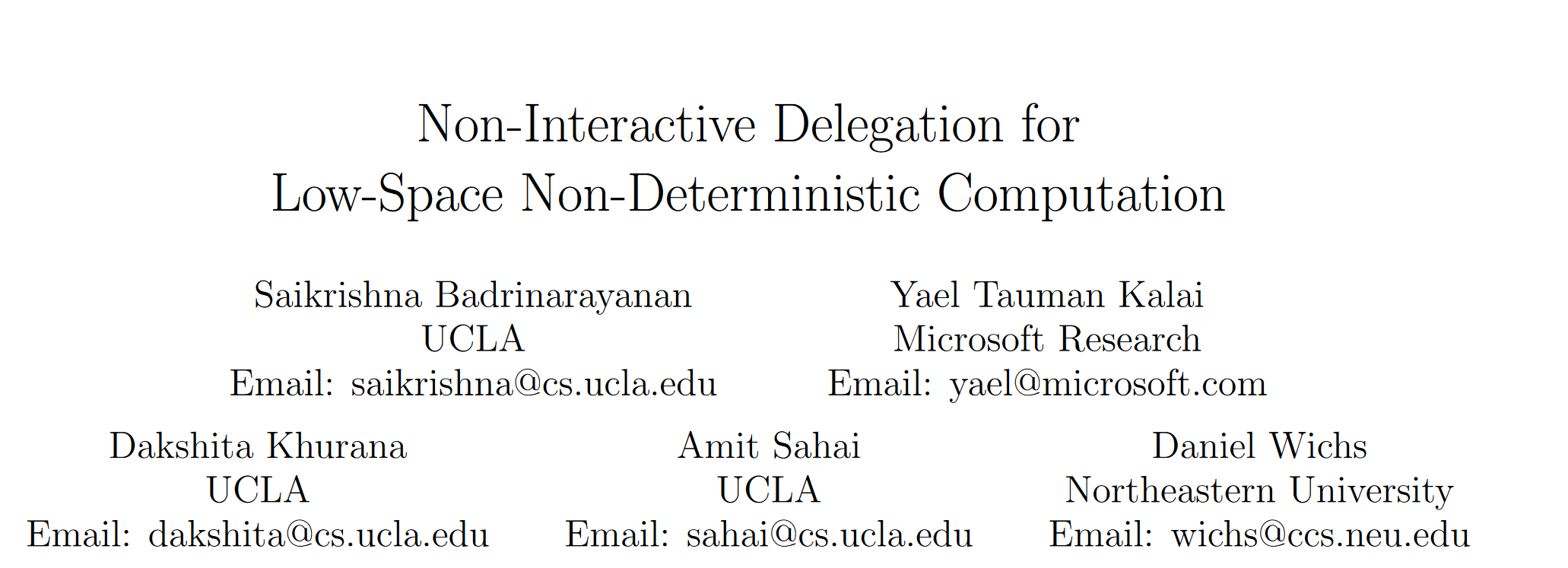 Explicit: GW “does not cover” low-space languages
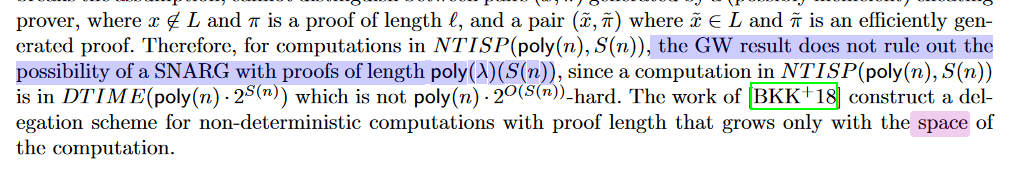 Not just esoteric languages:Merkle tree openings!
(from [CGKS22])
(builds succinct arguments from falsifiable assumptions)
Somewhat implicit: What about Kiltz&Wee15 (linear languages)?
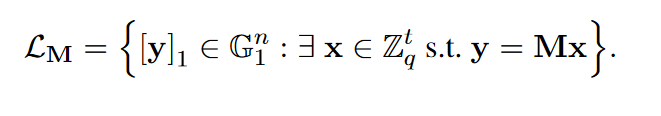 KW15 obtains O(1) arguments for linear properties from Diffie-Hellman-like assumptions (falsifiable)
Boundaries of GW: Adaptivity
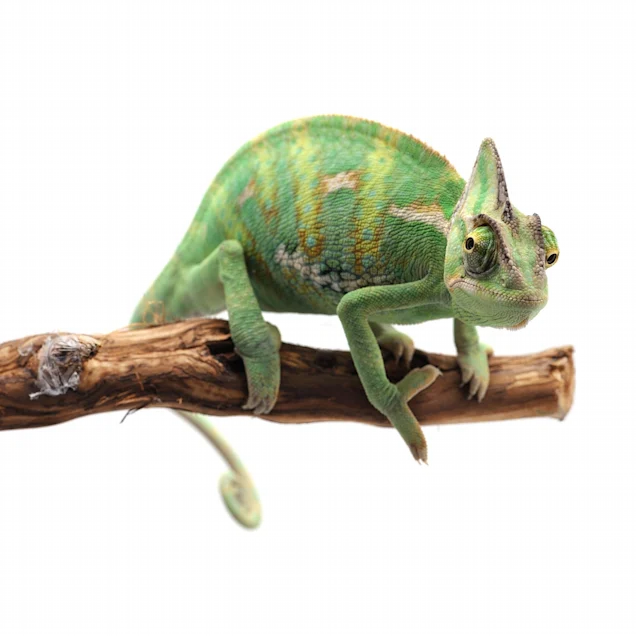 adversary
crs
- GW is for adaptive soundness 
	- (adversary first sees CRS and then chooses false input to break)
- What about the non-adaptive case?
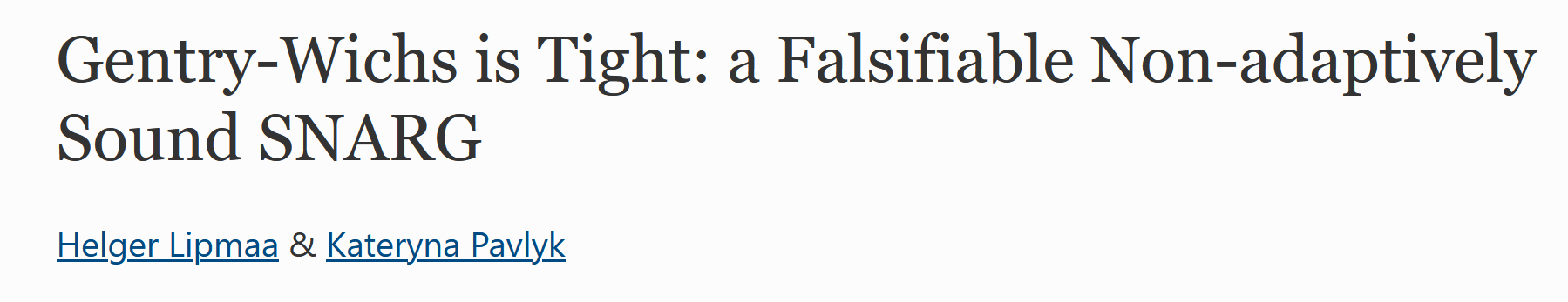 Lipmaa&Pavlyk (AC21) attempt at constructing a SNARG in the non-adaptive setting from falsifiable assumptions
Unfortunately security proof has recently been shown to have serious flaw.
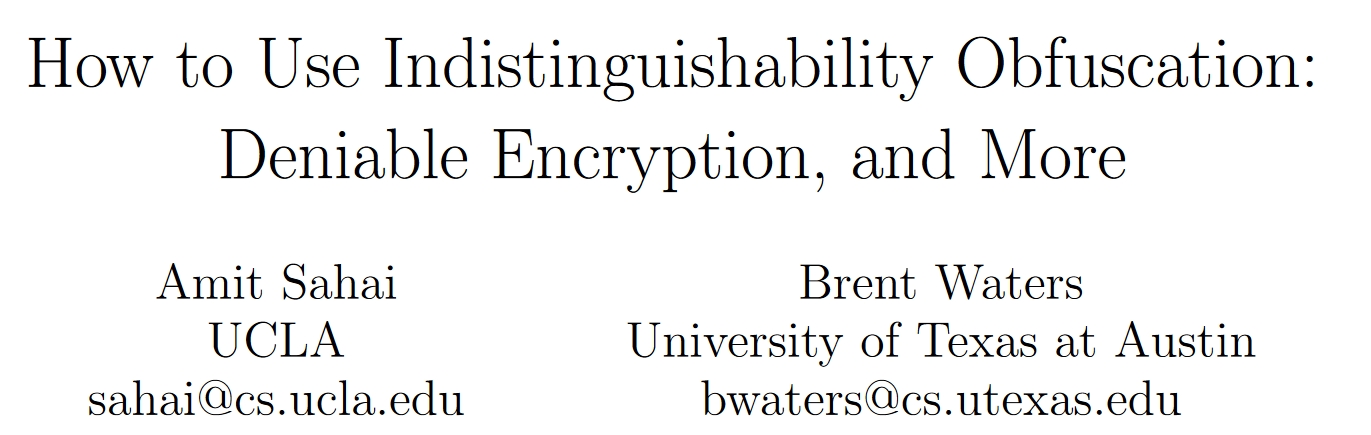 But we have actually been knowing a construction since 2013
(plausibly from falsifiable assumptions)
Simple construction from iO (Sahai&Waters):
P: run iO of Fk(x,w): if R(x,w) return PRF(k,x)
V: run iO of F’k(x, π): accept if π == PRF(k,x)
Boundaries of GW: Setup model
GW’s focus is on proof succinctness;
There is also verifier succinctness
Some works have only the first one (e.g. Kilian/Micali construction)
Some works have both (e.g., Groth16), usually obtained through preprocessing
The CRS type and size play an important role here
Preprocessing usually has a crs growing with the circuit size (|C|)
But in GW the crs needs to be short (cannot grow with instance size)
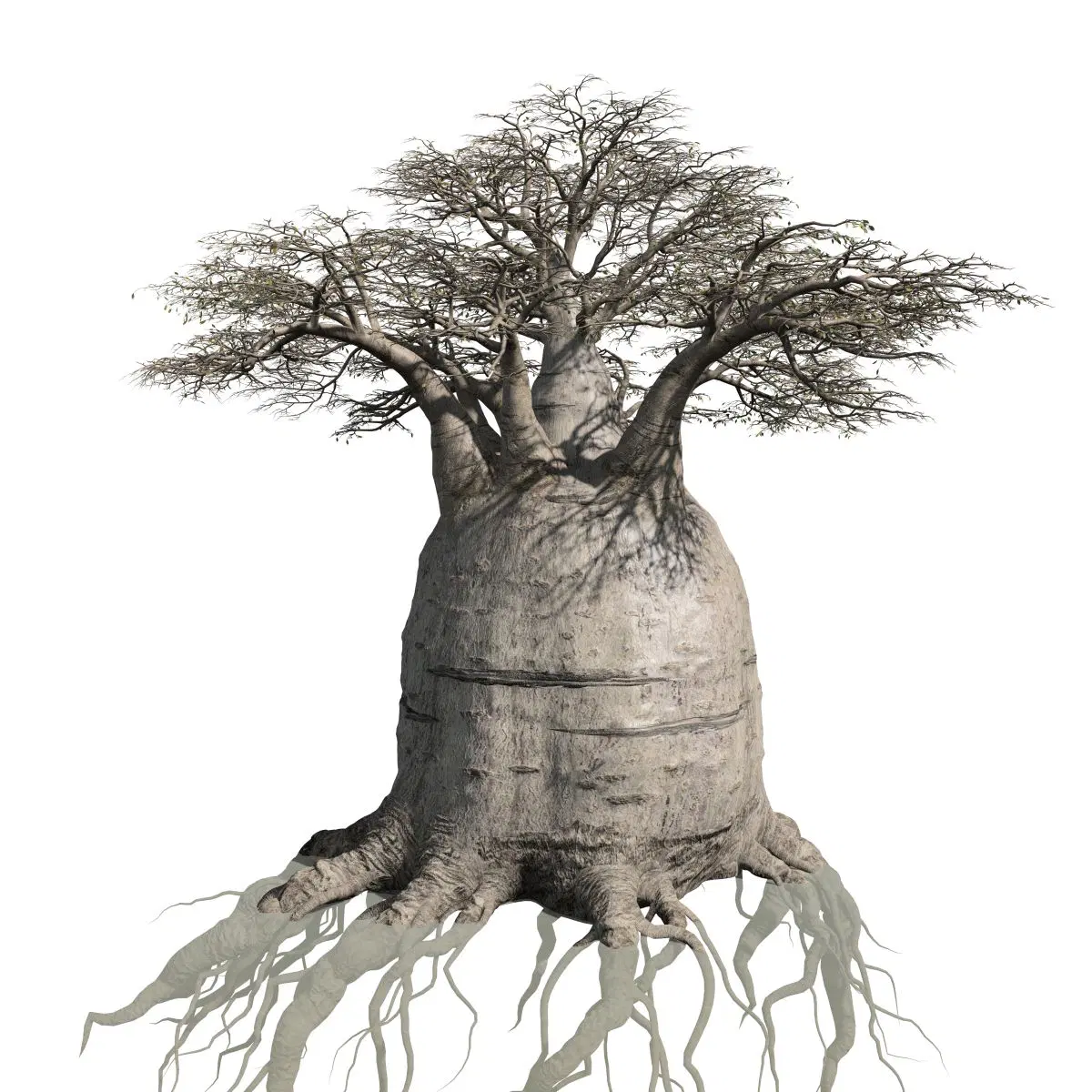 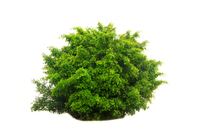 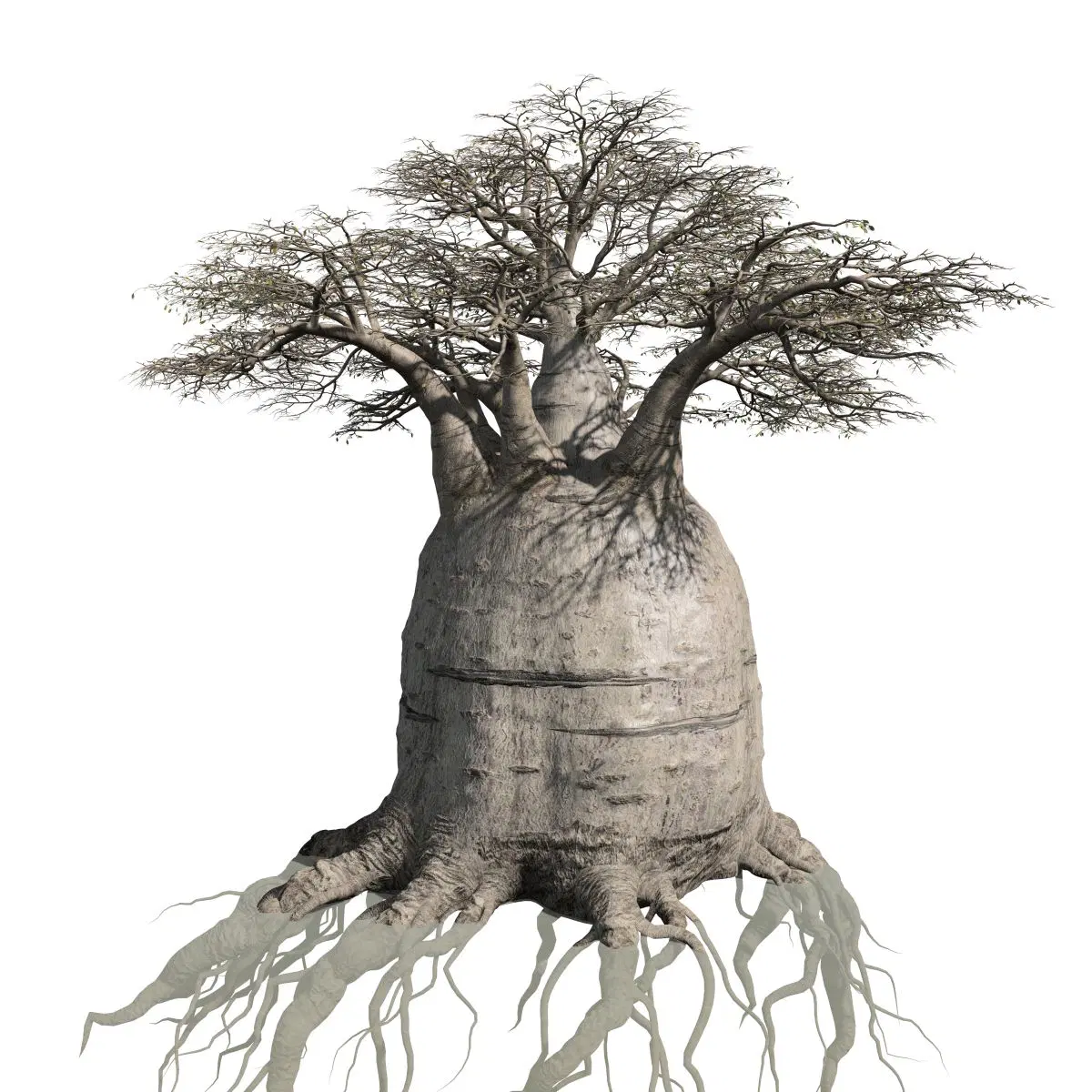 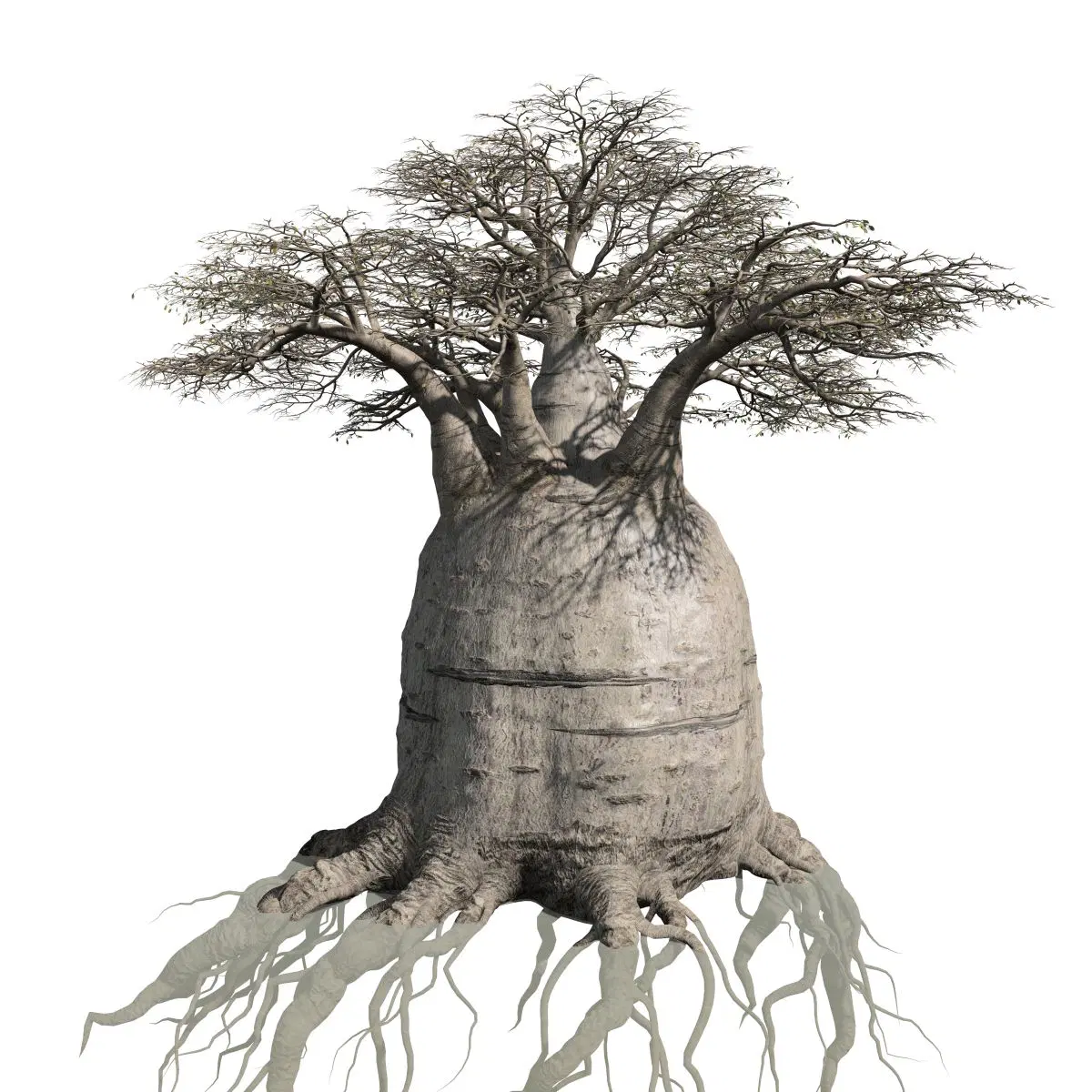 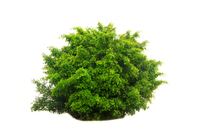 CRS
crs
Footnote: BCCT13 shows preprocessing gives no additional power for extraction; gap still exists for soundness only.
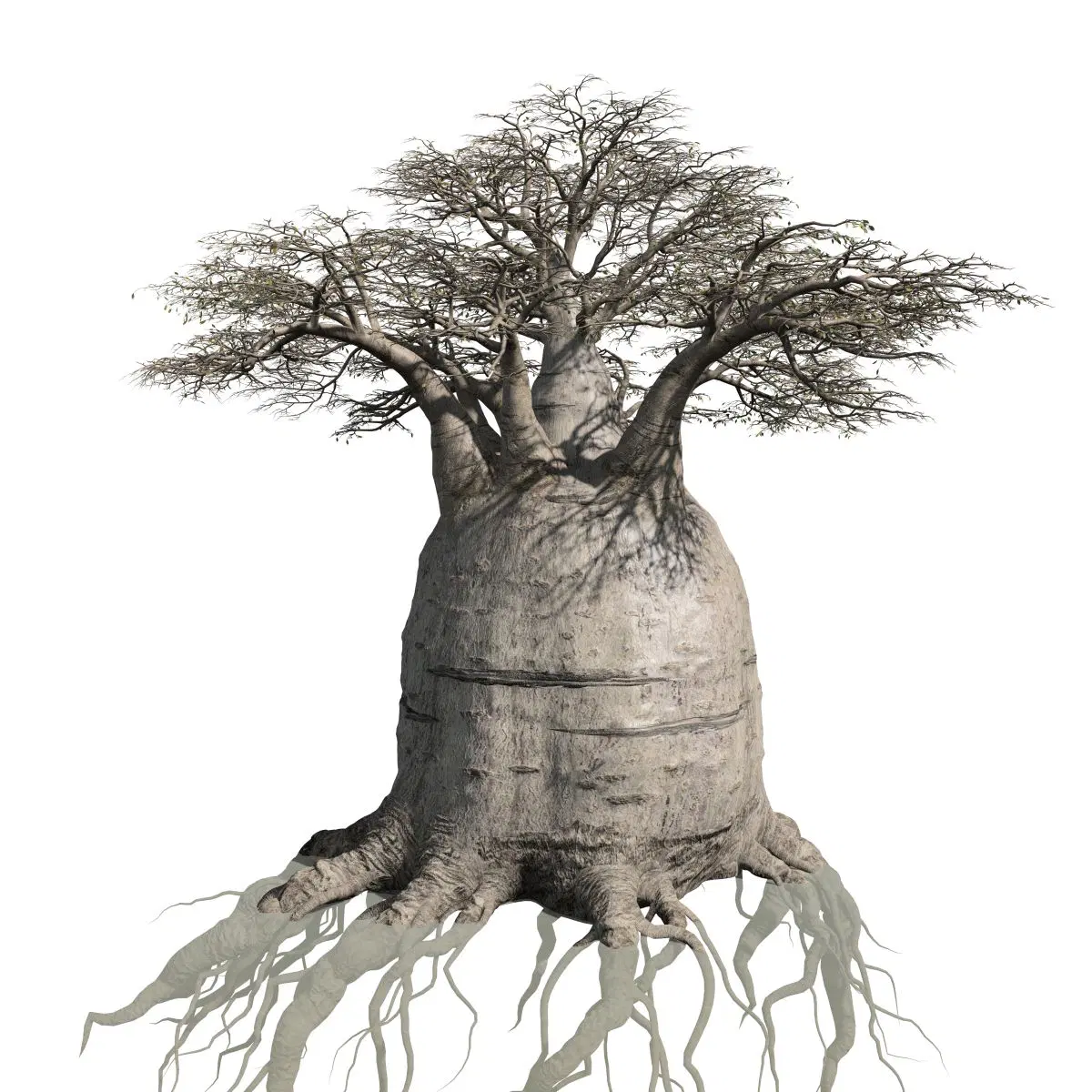 Bottomline: There is a gap—we understand the case        but not the case
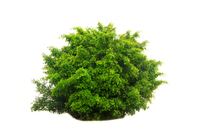 This work: checking boundaries for GW (and more)
Some of our contributions:
Implications of GW—more explicitly
GW does hold for preprocessing SNARGs
(observation) GW does not hold for a meaningful class of languages, “trapdoor languages”
2) SNARKs and UC (blackbox extraction)
Next slides
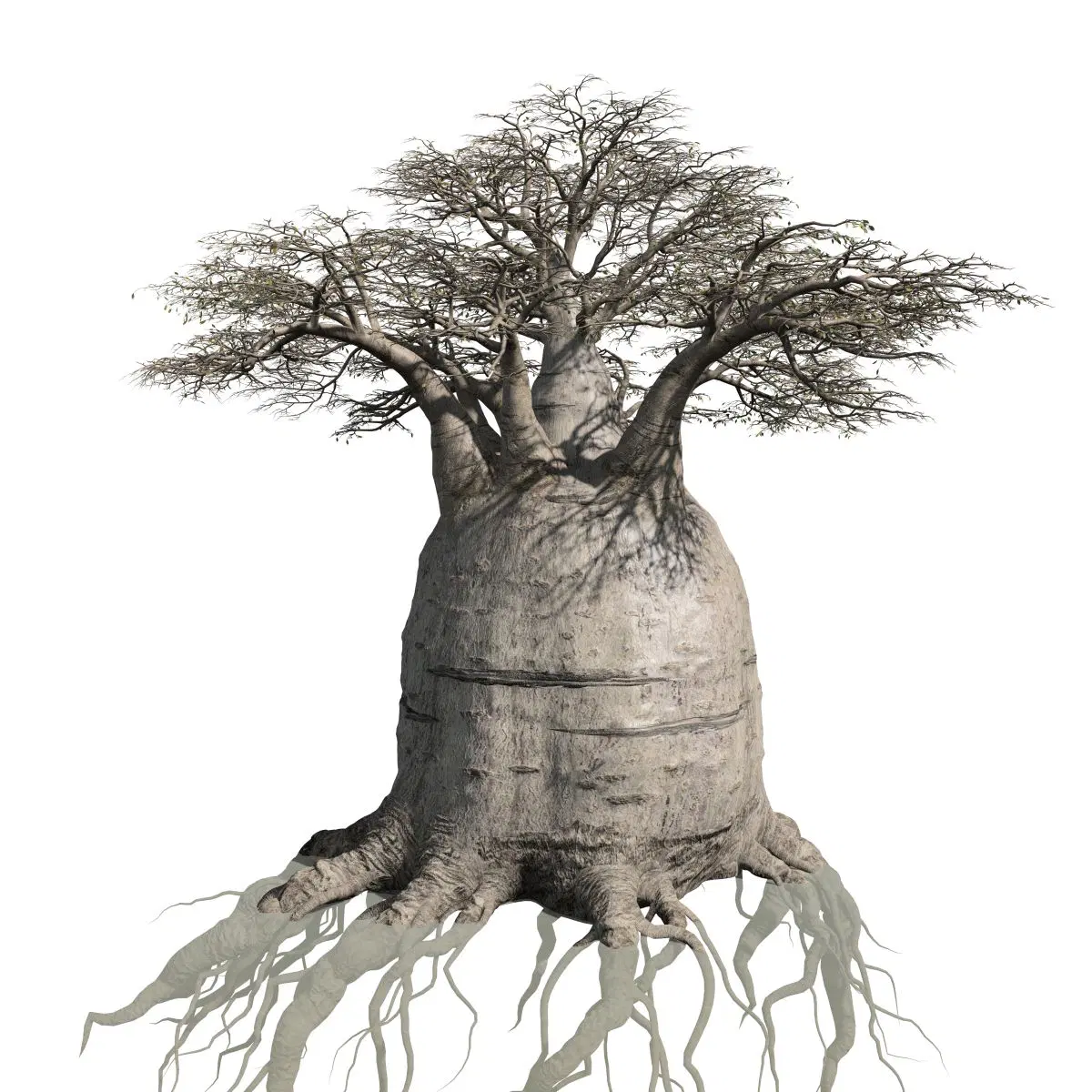 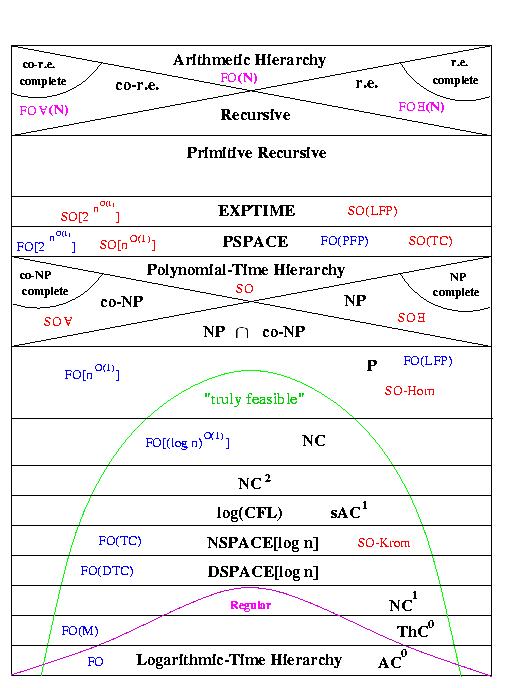 This work: checking boundaries for GW (and more)
- Folklore suggests:
“Many non-trivial things seem impossible for SNARGs/SNARKs” (see prev. slide)
- We ask:
“How can we qualify this a little bit more?”
Some of our contributions:
Implications of GW—more explicitly
GW does hold for preprocessing SNARGs
(observation) GW does not hold for a meaningful class of languages, “trapdoor languages”
2) SNARKs and UC (blackbox extraction)
Next slides
More folklore to double check: SNARKs, UC and black-box extractability
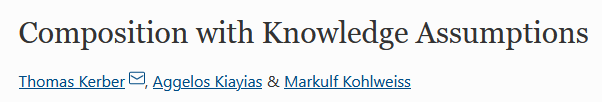 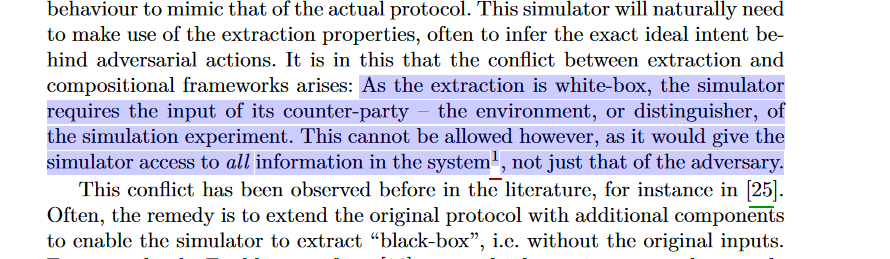 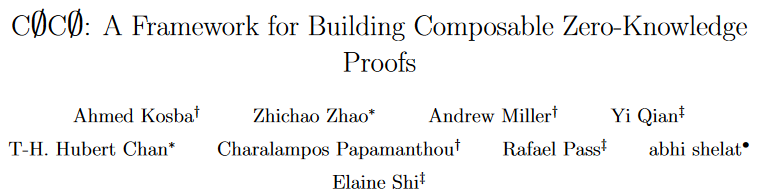 Using arguments in larger protocols requires extractability
Extractability in several succinct SNARKs:
“For all Adv … there exists ExtAdv …”
This is not “black-box” extraction (Ext depends on Adv)
Not good for UC:
“ideal-world” simulator must extract a witness w/o knowledge of the environment’s algorithm
This has motivated several works with circuit-succinctness only
CØCØ, Tiramisu…
Approach: Provide (short) proof + encryption of witness; extract through decryption key
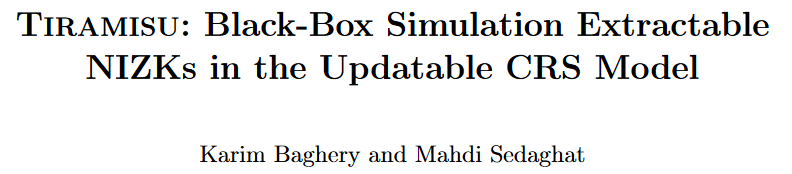 Folklore seems to be that this is the only way around it.
To what extent is “this” inherent?
“This” = apparent clash between succinctness and black-box knowledge soundness
To which extent do we understand this clash?
Above text from [Tiramisu]
Some of our contributions: (cont.)
Implications of GW—more explicitly
GW does hold for preprocessing SNARGs
(observation) GW does not hold for a meaningful class of languages, “trapdoor languages”
2) SNARKs and UC (blackbox extraction)
Adaptive and non-adaptive setting
Adaptive: “adv(crs) → (x, π)”
Non-adaptive: 
adv1 → x
…; adv2(crs) → π
Adaptive BB (negative result)
(minor contribution) we provide a proof of impossibility for hard languages
Non-adaptive BB:
Positive result: non-trivial ⊆ of NP admits it!
Negative result: not all NP admits it (under standard assumptions)
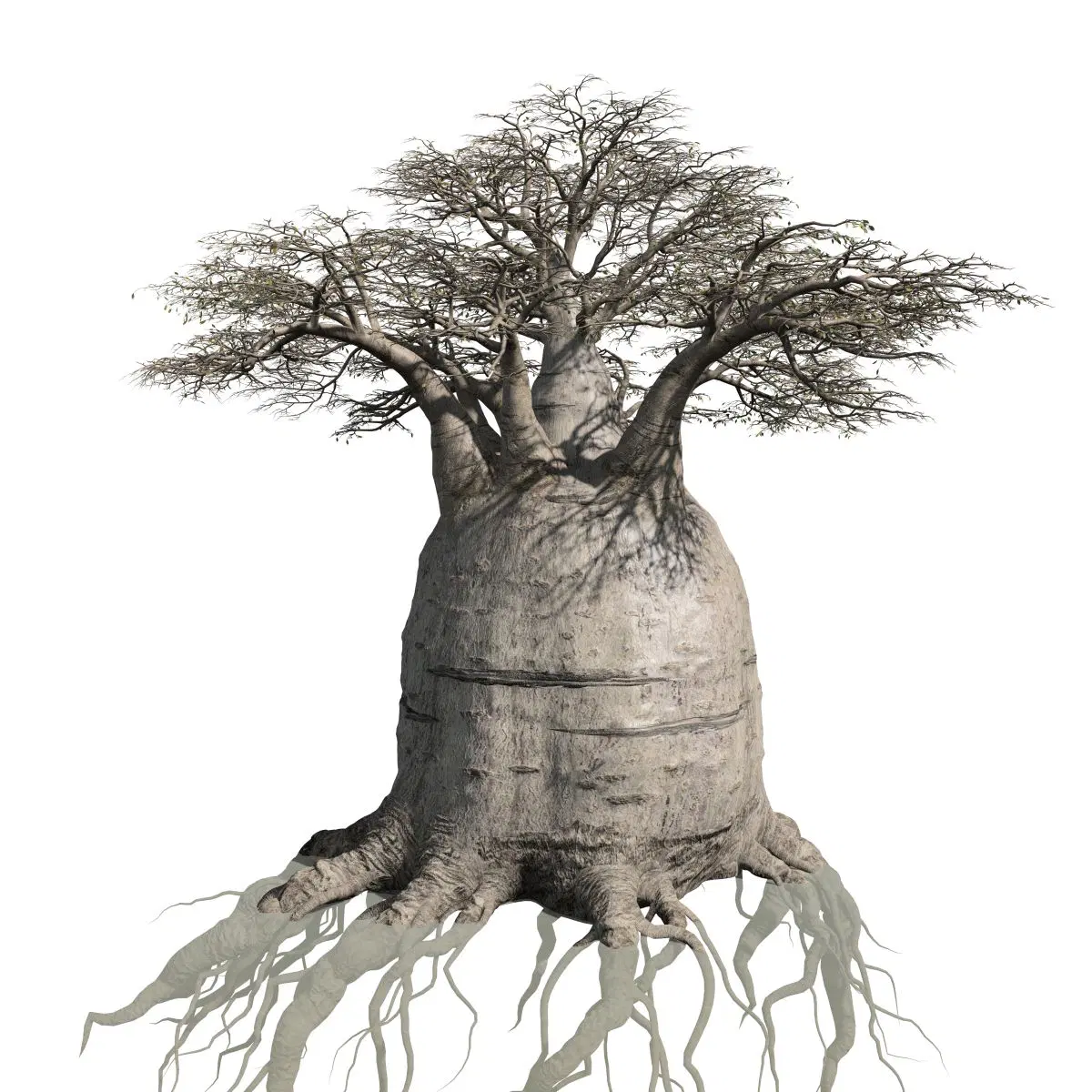 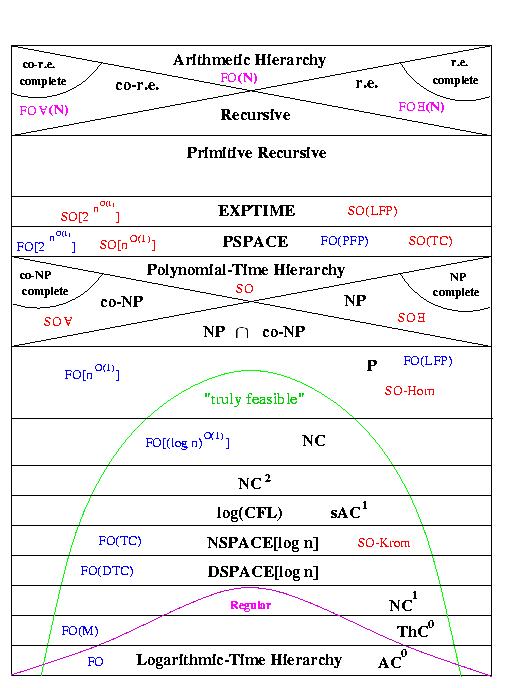 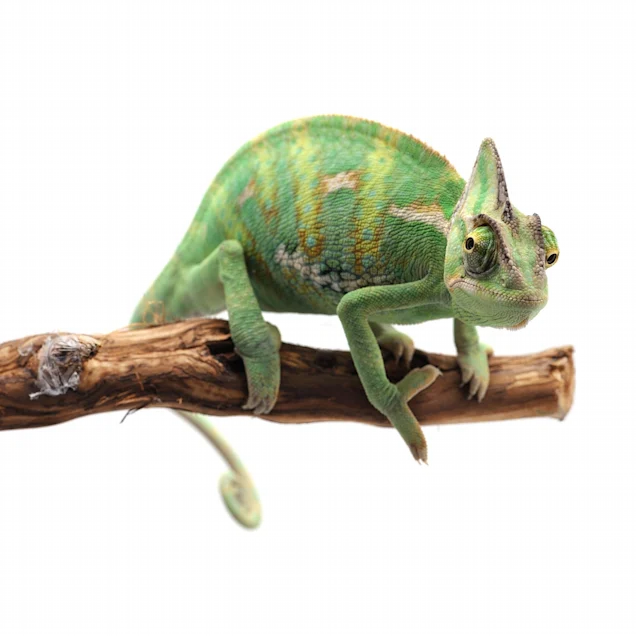 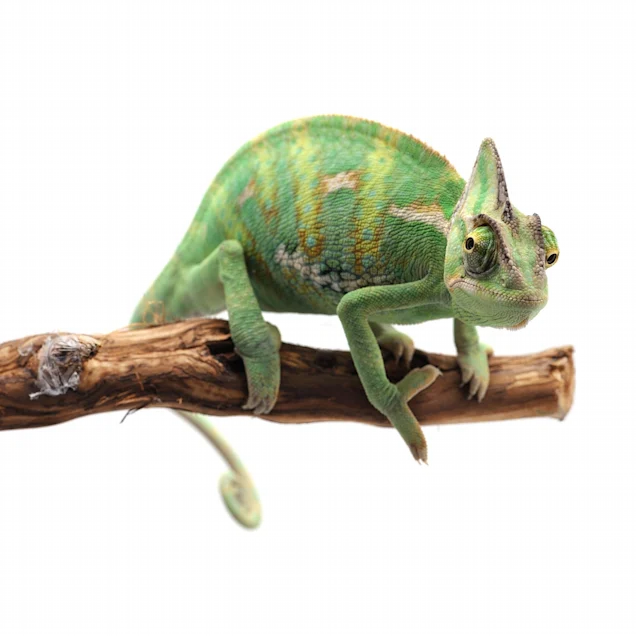 A roadmap
Implications of GW—more explicitly
GW does hold for preprocessing SNARGs
(observation) GW does not hold for a meaningful class of languages, “trapdoor languages”
2) SNARKs and UC (blackbox extraction)
Adaptive BB (negative result)
(minor contribution) we provide a proof of impossibility for hard languages
Non-adaptive BB:
Positive result: non-trivial ⊆ of NP admits it!
Negative result: not all NP admits it (under standard assumptions)
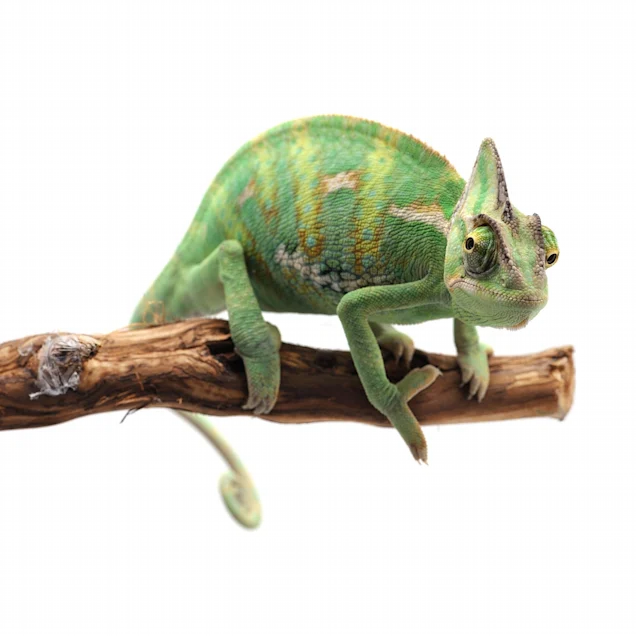 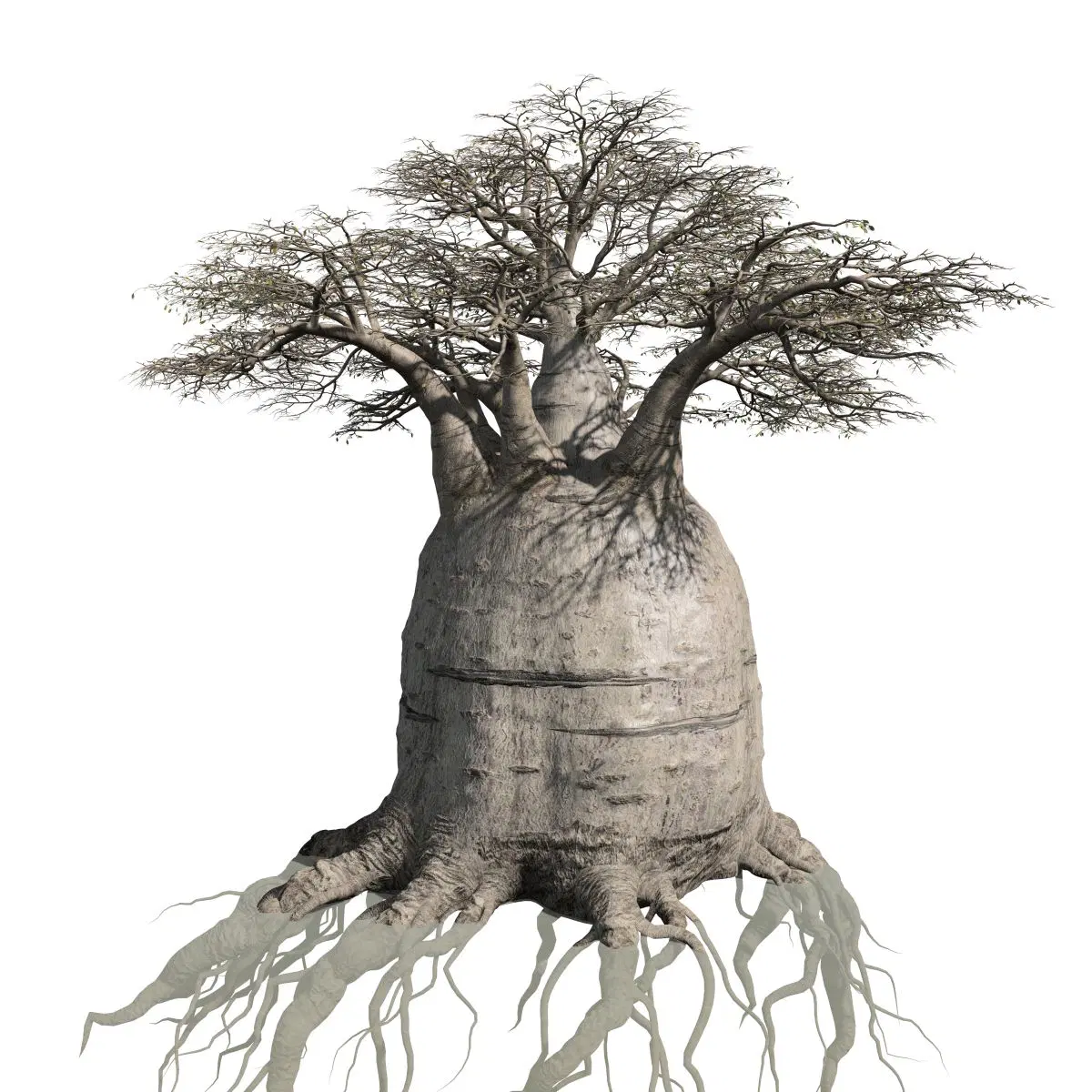 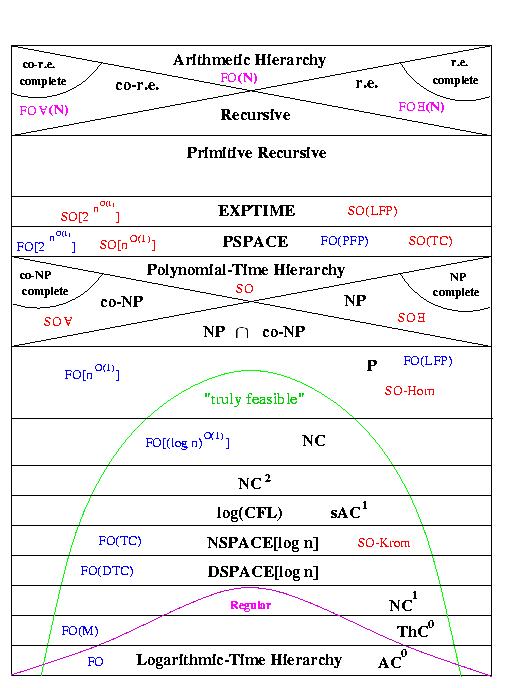 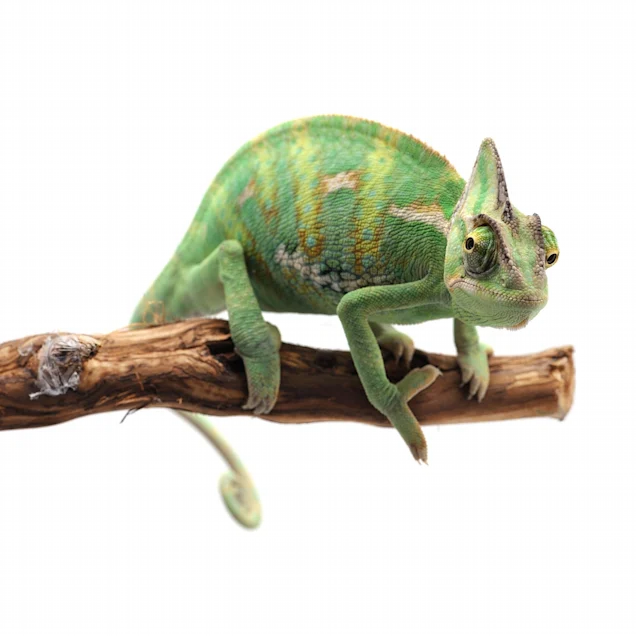 Next
Implications of GW—more explicitly
GW does hold for preprocessing SNARGs
(observation) GW does not hold for a meaningful class of languages, “trapdoor languages”
2) SNARKs and UC (blackbox extraction)
Adaptive BB (negative result)
(minor contribution) we provide a proof of impossibility for hard languages
Non-adaptive BB:
Positive result: non-trivial ⊆ of NP admits it!
Negative result: not all NP admits it (under standard assumptions)
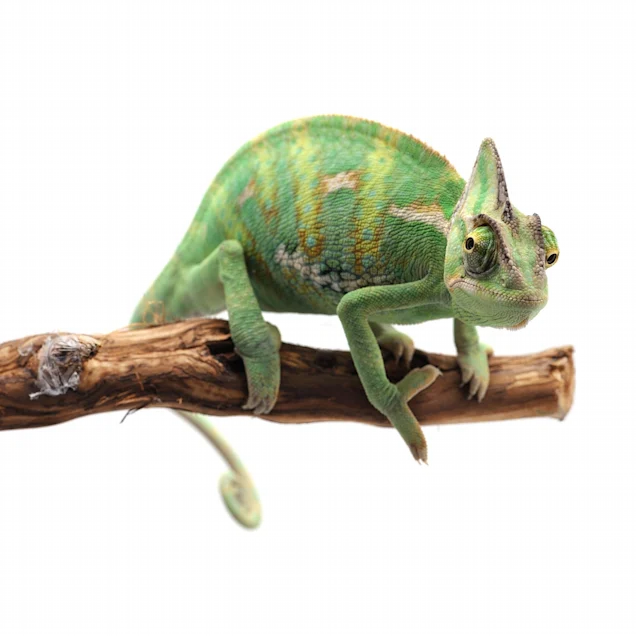 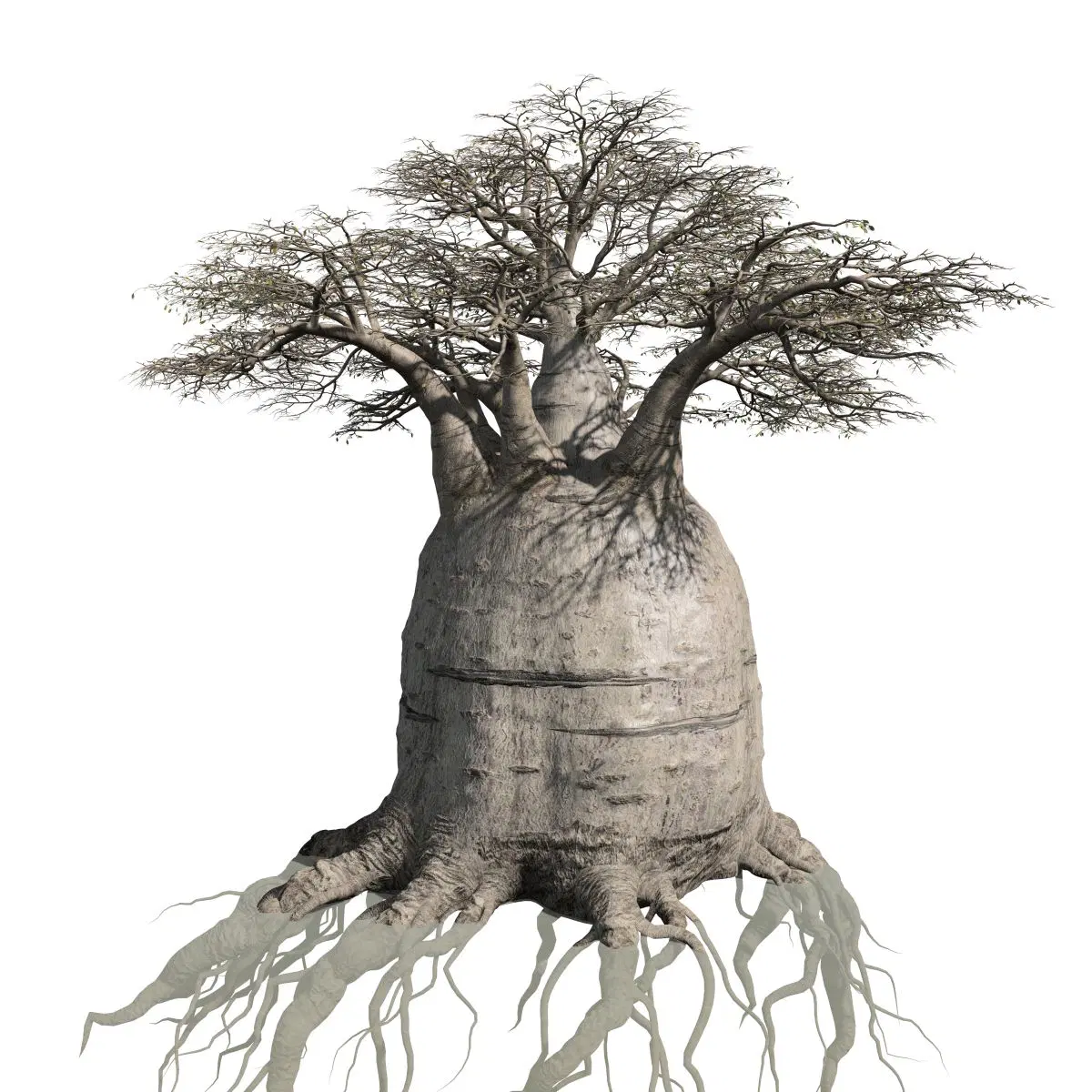 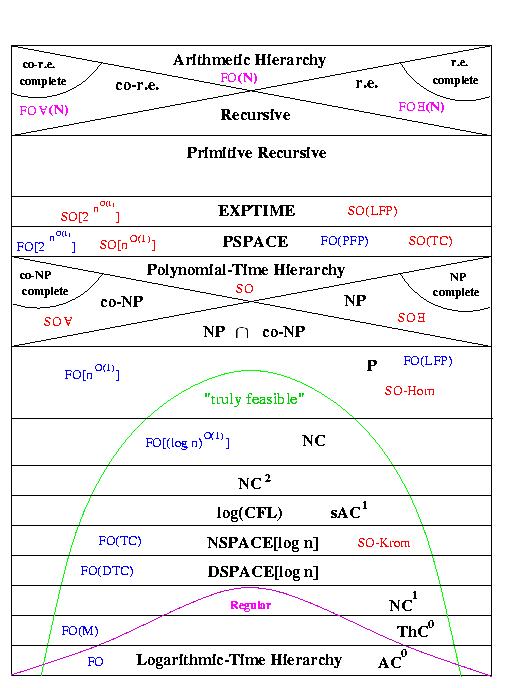 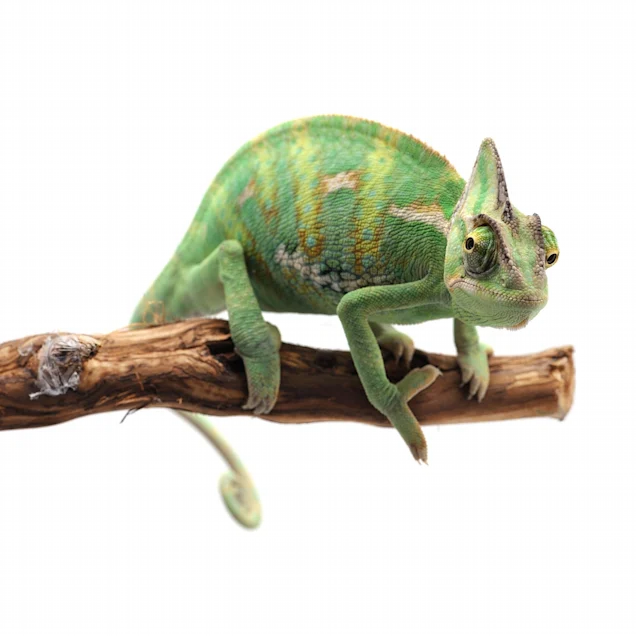 Negative result forSuccinct Adaptive BB Extraction
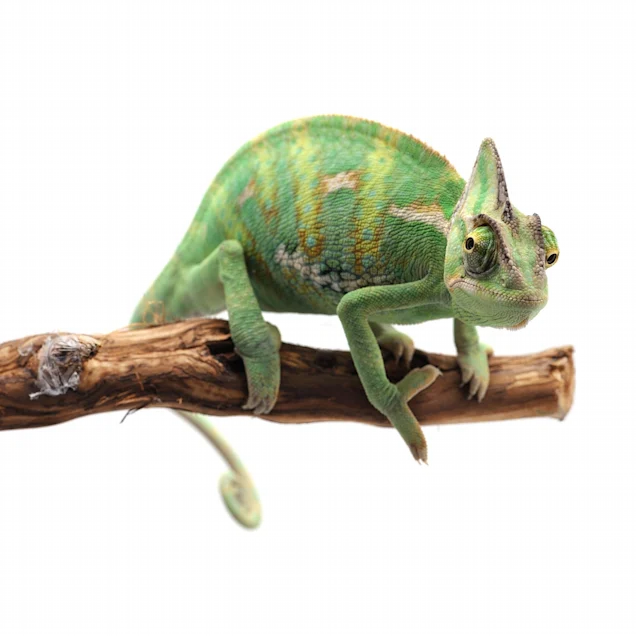 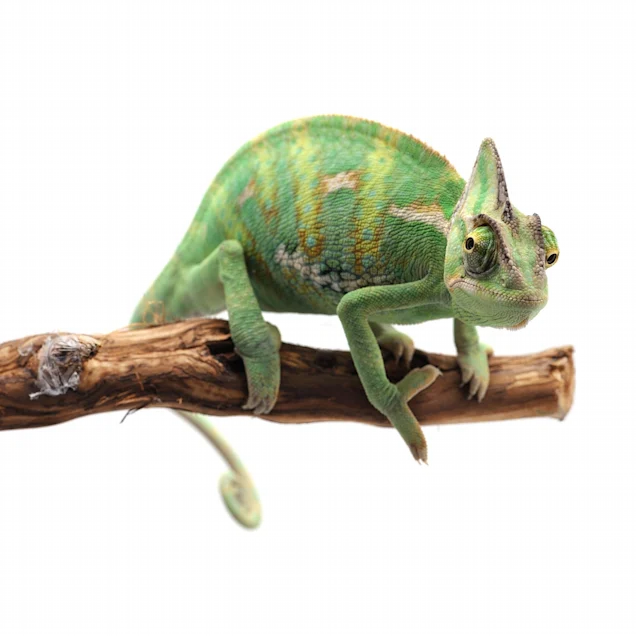 Definition (adaptive BB extraction):
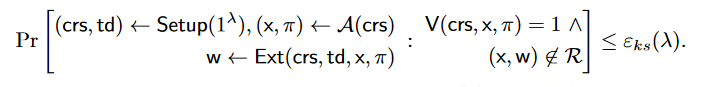 (proof is straightforward; bound can be strengthened lookin at connection with leakage-resilient OWF)
Follow up observation: separation between ROM and standard model (succinct adaptive BB extr is possible in the ROM from falsifiable assumptions: Bulletproofs or Kilian/Micali)
Next
Implications of GW—more explicitly
GW does hold for preprocessing SNARGs
(observation) GW does not hold for a meaningful class of languages, “trapdoor languages”
2) SNARKs and UC (blackbox extraction)
Adaptive BB (negative result)
(minor contribution) we provide a proof of impossibility for hard languages
Non-adaptive BB:
Positive result: non-trivial ⊆ of NP admits it!
Negative result: not all NP admits it (under standard assumptions)
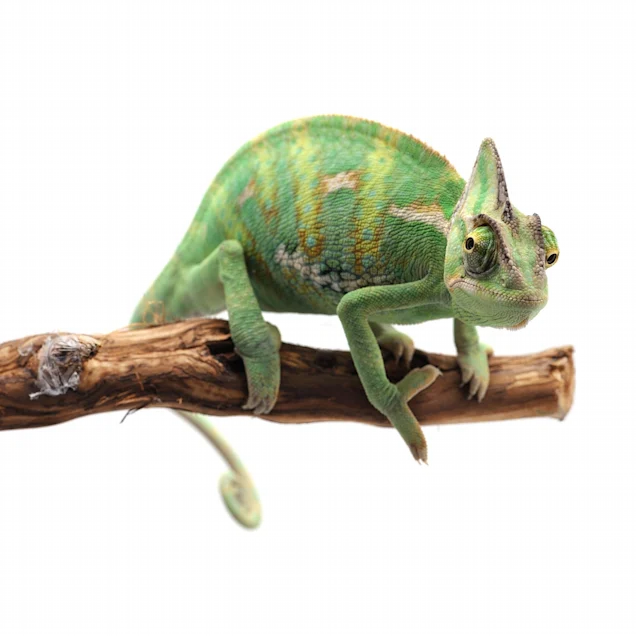 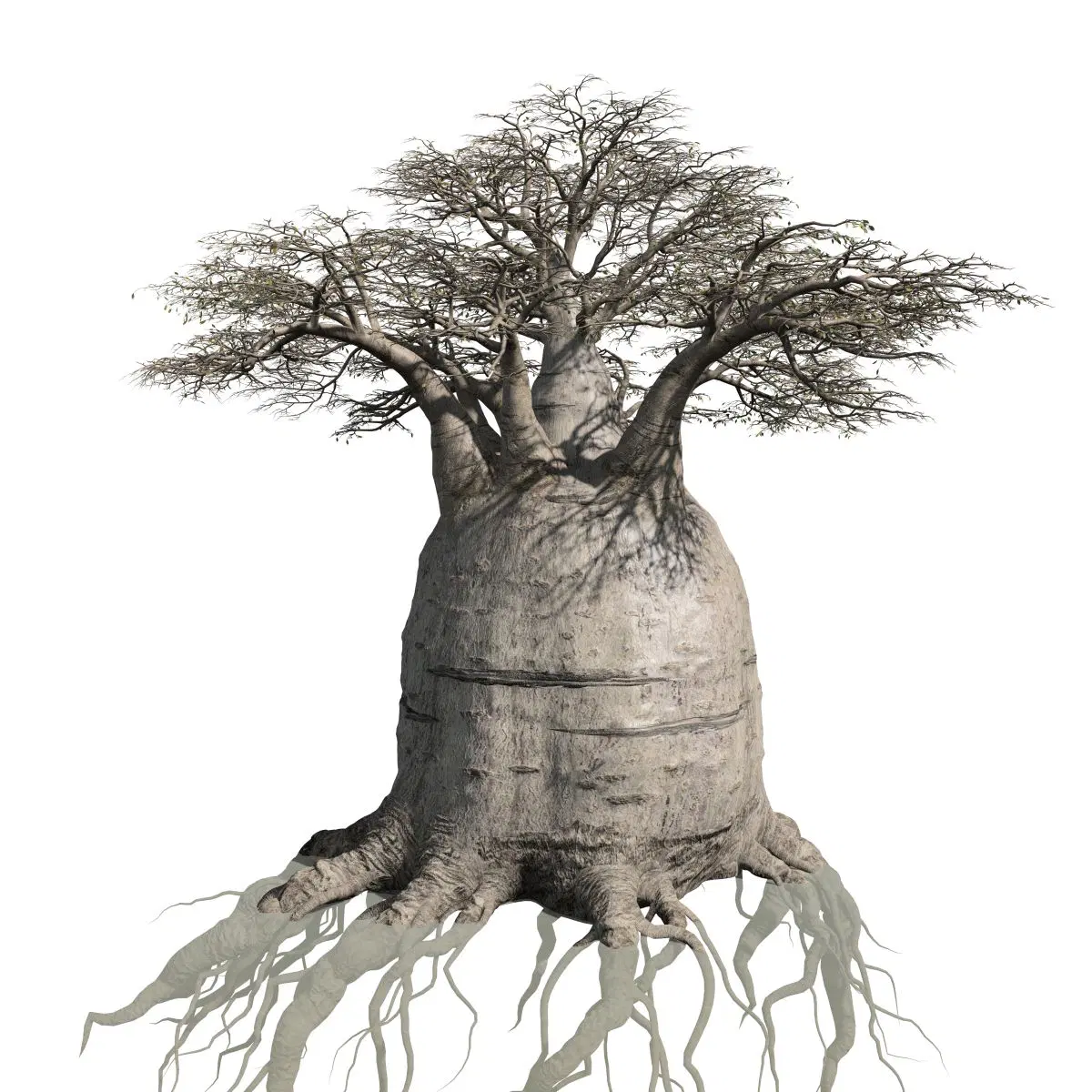 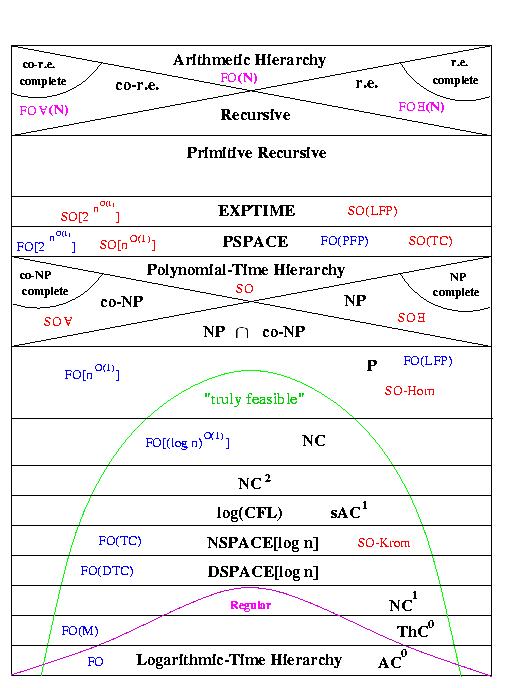 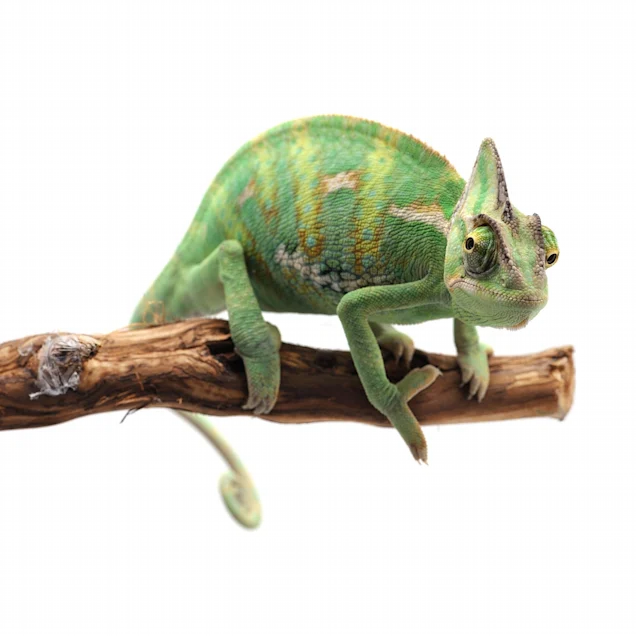 Defining non-Adaptive BB Extraction
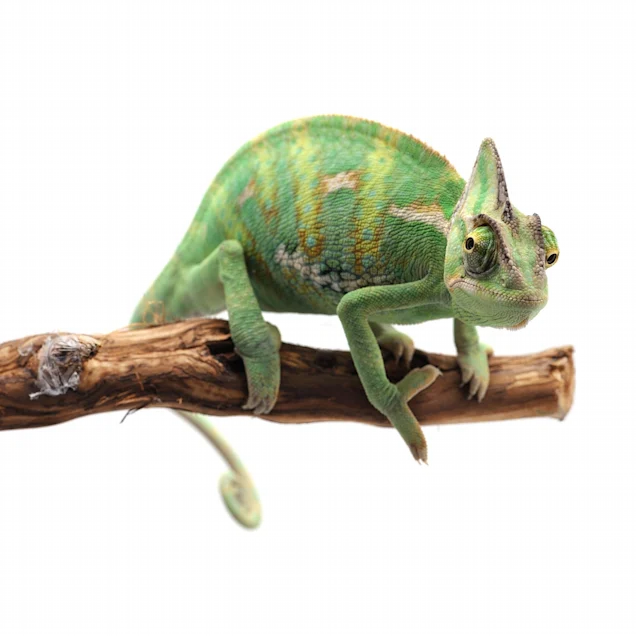 Definition (non-adaptive BB extraction):
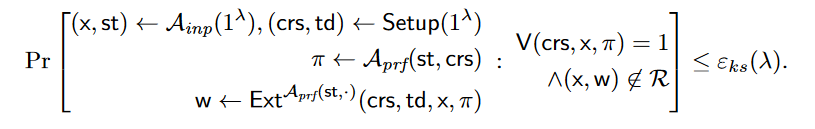 NB: This is not straight-line extractability; it is just black-box
The positive result
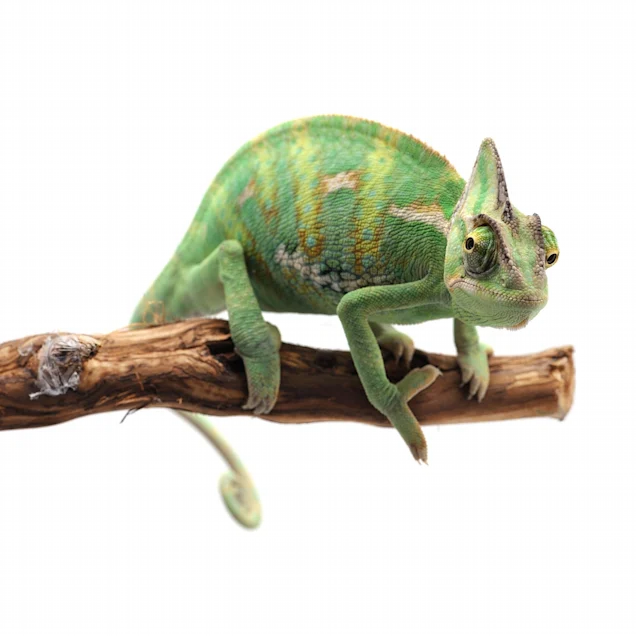 If iO exists from falsifiable assumptions
We’ll look at this in a sec!
Corollary: There plausibly exist non-adapt BB-extr SNARKs of O(1) size for class C from falsifiable assumptions.
On the complexity class C:
 - C is FewP: subset of NP with at most poly # of witnesses
- example: R*(cm; w, opn) := “R(w) AND Open(cm, w, opn)”(for perfectly binding cm and arbitrary NP relation R)
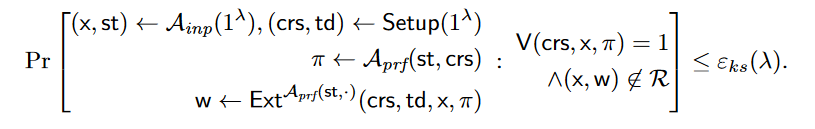 Sketch of construction of na-BB SNARK
Goal: let the extractor produce w through oracle-access to A (keeping proof succinct)
Idea: let the proof contain one bit of the witness; the extractor can ask more proofs and retrieve more bits
Problem 2 (more subtle):
Prover should not know the index it is revealing
We can use FHE/PIR for that
		(and provide a sk to Ext)
Problem 1:
This works only if there a single witness (UP)
To go beyond UP (FewP) we can “fingerprint” witnesses through CRHF
NB: we ignore ZK for now
Next
Implications of GW—more explicitly
GW does hold for preprocessing SNARGs
(observation) GW does not hold for a meaningful class of languages, “trapdoor languages”
2) SNARKs and UC (blackbox extraction)
Adaptive BB (negative result)
(minor contribution) we provide a proof of impossibility for hard languages
Non-adaptive BB:
Positive result: non-trivial ⊆ of NP admits it!
Negative result: not all NP admits it (under standard assumptions)
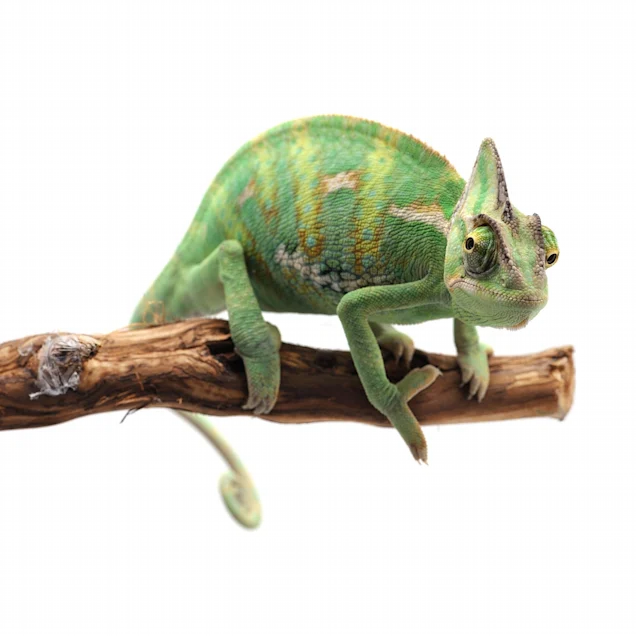 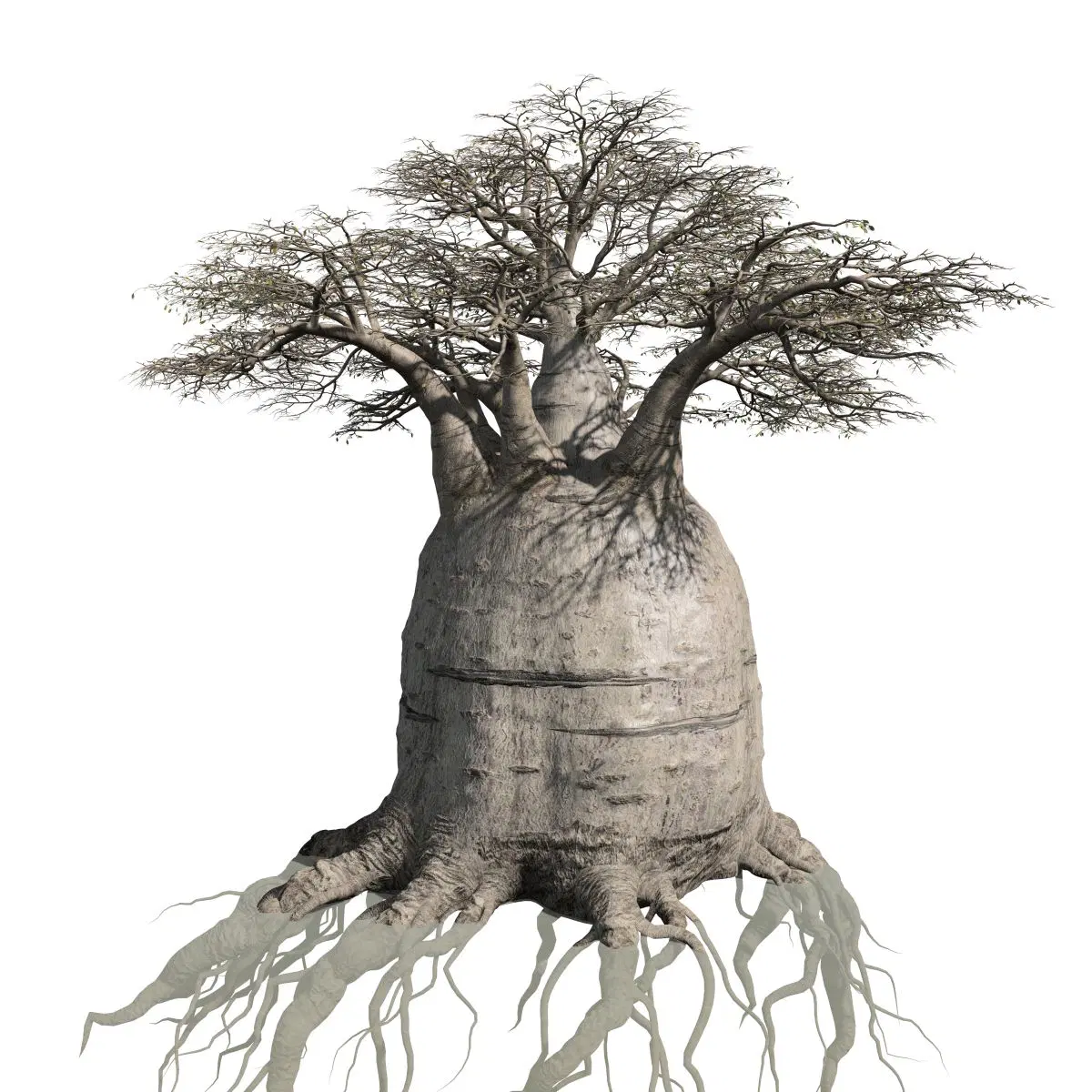 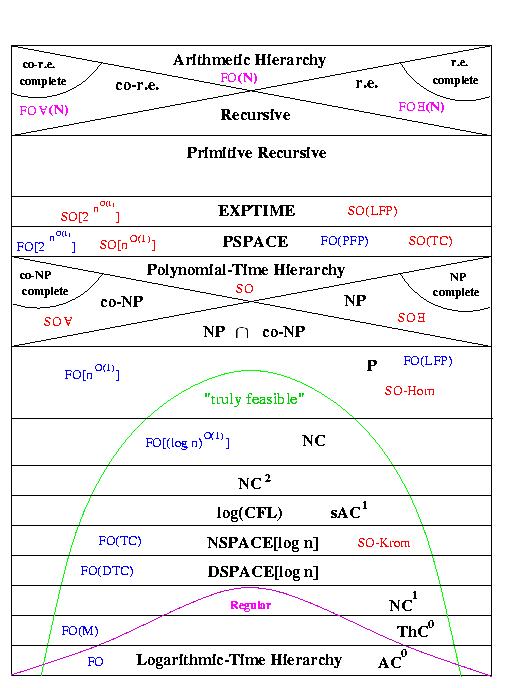 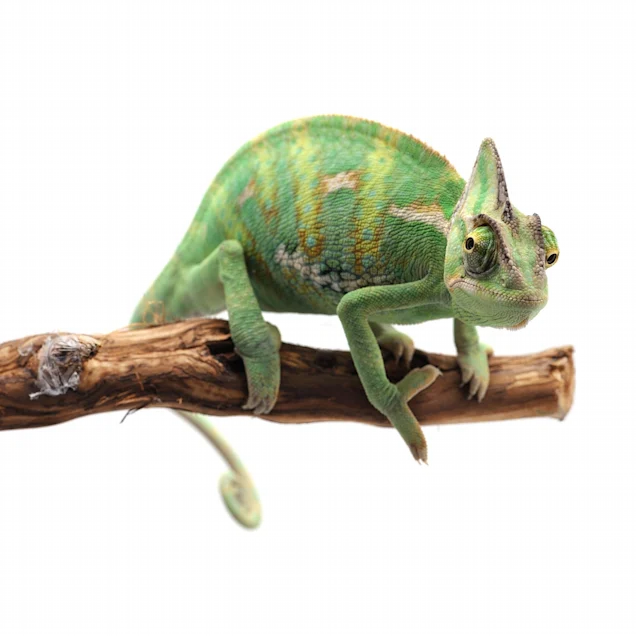 Negative result fromContinuous-Leakage Resilient OWF
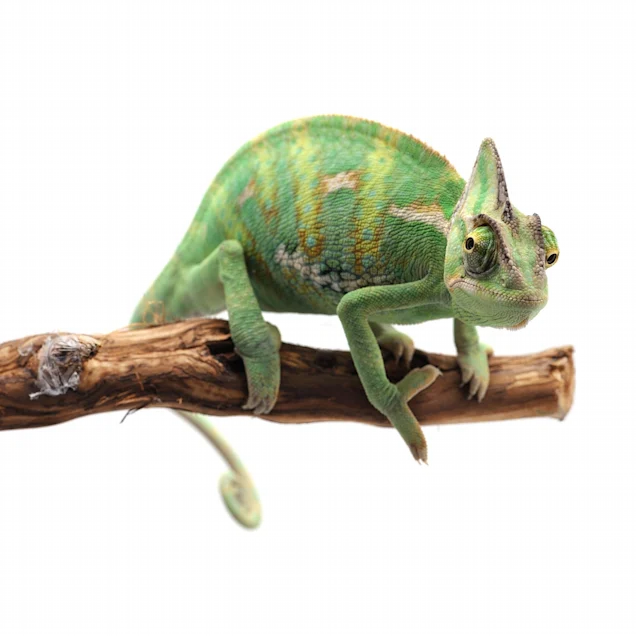 The result we just saw cannot be extended to all NP
We can show that “short enough” non-adaptive BB proofs can be used to break a certain type of leakage resilient OWF
Under DLOG
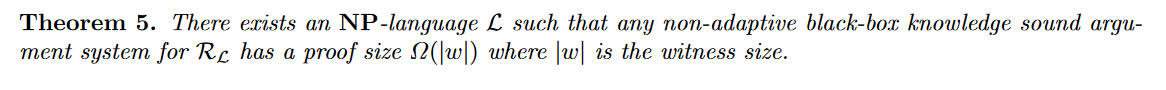 In closing
GW is not an “all encompassing” reason for why it is (theoretically) hard to build SNARG/Ks
E.g., Trapdoor languages, low-space languages, non-adaptivity…
Adaptivity matters for black-box extractability (required for UC)
Still open: 
Extending our result of GW for preprocessing CRS: non parameter-preserving reductions 
GW and accumulation-based techniques?
See paper for additional discussion of boundaries about impossibility in SNARG/Ks
Thanks!
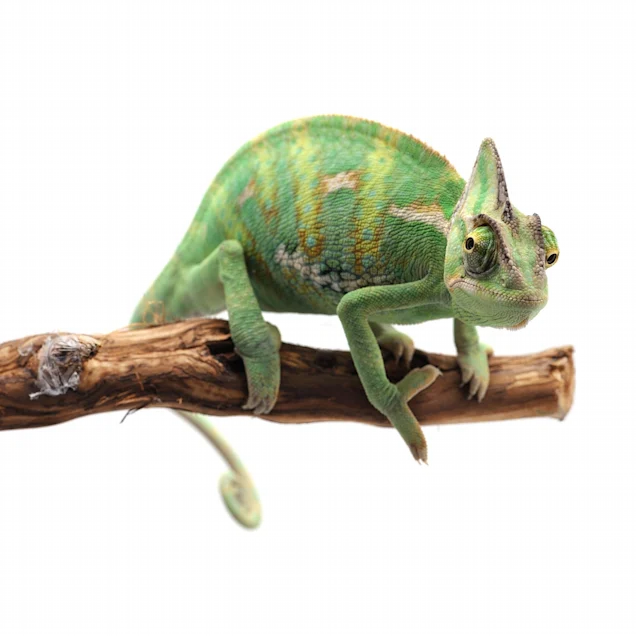 Questions?
https://eprint.iacr.org/2022/638.pdf
This work
- black-box extractability
(minor contribution) we provide a proof that adaptive-BB extractability is impossible for hard languages
Next we ask: what happens for the non-adaptive case?
Non-adaptive = adversary first declares statement x; only after can see crs and push proof
(move part below to different slide)
Surprise: it is possible to obtain non-adaptive BB-extraction for a non-trivial subset of NP!
SNARK is constructed from SNARG + FHE + CRHF
Plausibly instantiatable from non-falsifiable assumptions
Q: so maybe non-adaptive BB-extraction possible for all NP?
Our next result: we answer “no”
Theorem: If Continuous-Leakage OWF exist then it one cannot obtain such SNARKs for all NP
Corollary: under DDH such SNARKs cannot exist for all NP